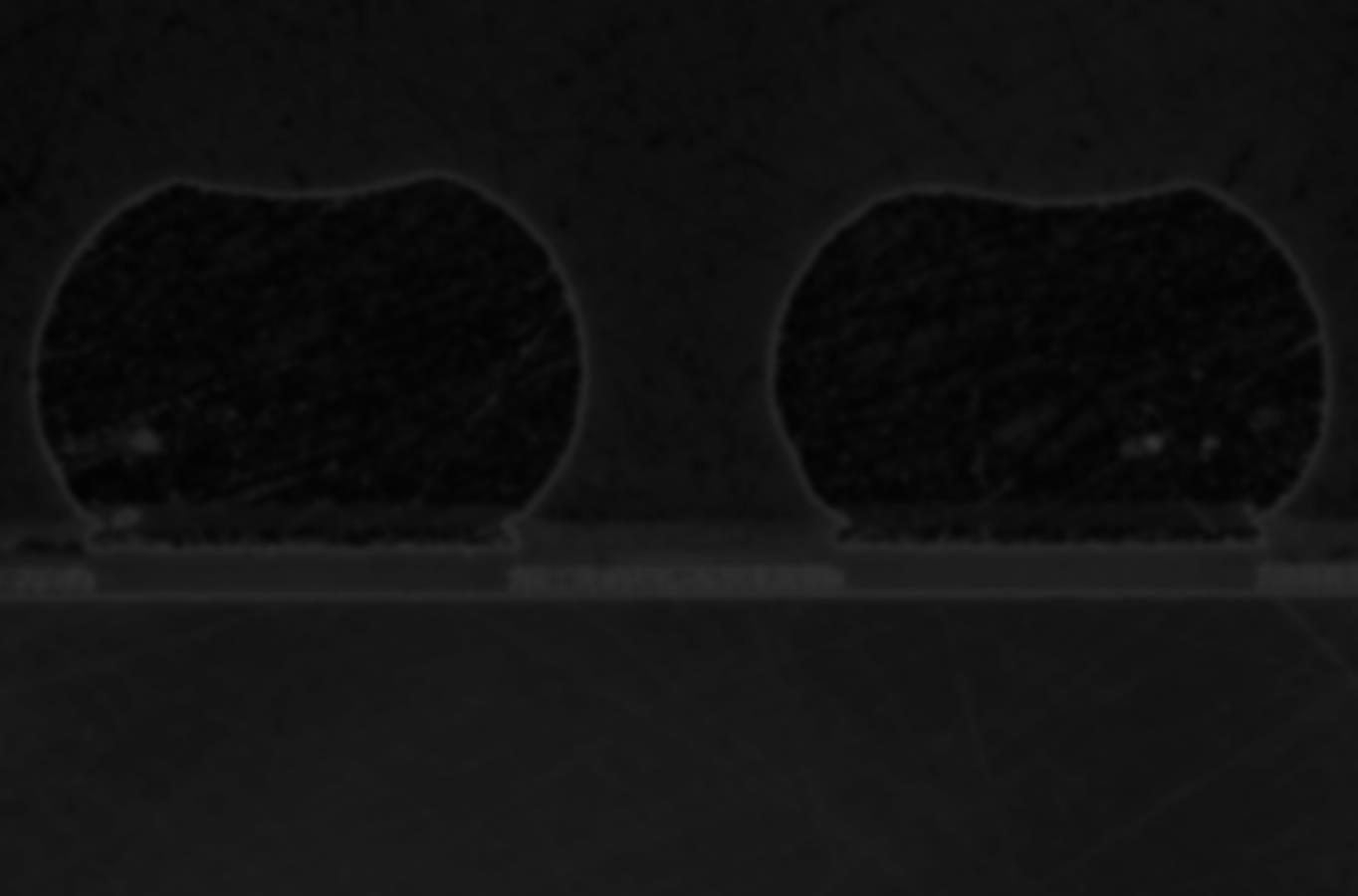 Switcher bumping at PacTech
Ladislav Andricek, MPG Semiconductor Lab
VXD Meeting, Pisa, Oct. 2014
The Motivation
:- SWB bumping so far on chip level in a (semi) manual procedure 
     :- place gold stud on SWB last metal, jetting of solder on gold stud

:- possible issues and concerns:
     :- reproducibility 
     :- long-term stability of the interconnect (Au-Sn joint)
     :- two process steps for each individual bump (on 340 SWBs + spares)
     :- Quality control ….
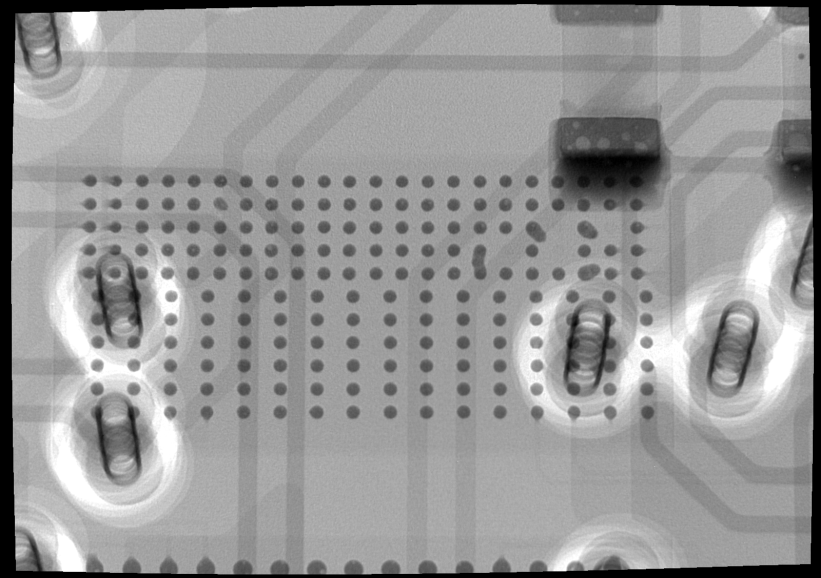 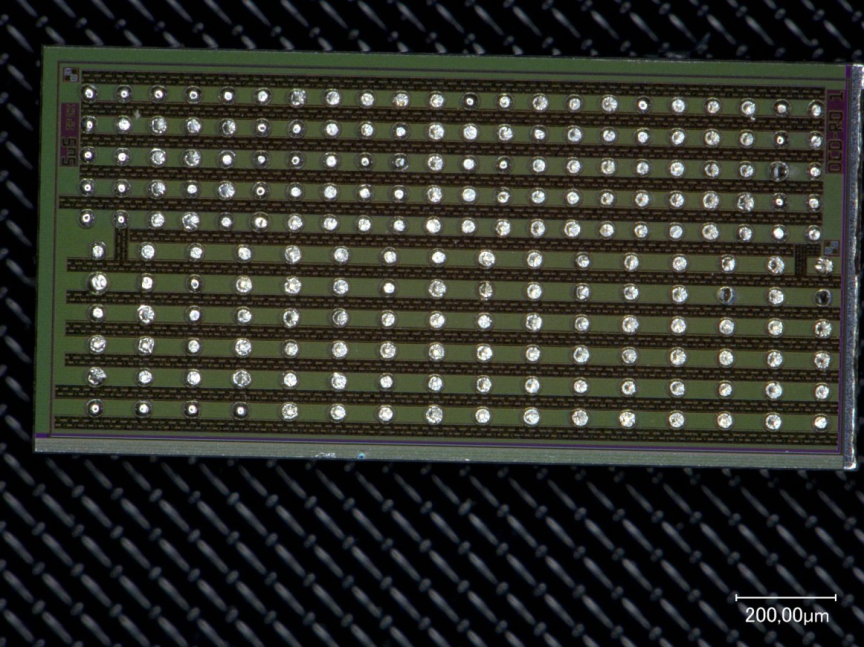 DCDRO – same bumping techno
Ladislav Andricek, MPG Semiconductor Lab
VXD Meeting, Pisa, Oct. 2014
Possible solutions
SWB engineering run and bumping on wafer level at IZM
       :- standard UBM and e-p SAC solder



2. MPW run for SWB and bumping on chip level
        :- more tricky, needs to be qualified …
        :- PacTech, Germany, close to Berlin, is offering such a service
Ladislav Andricek, MPG Semiconductor Lab
VXD Meeting, Pisa, Oct. 2014
Bumping at PacTech - UBM
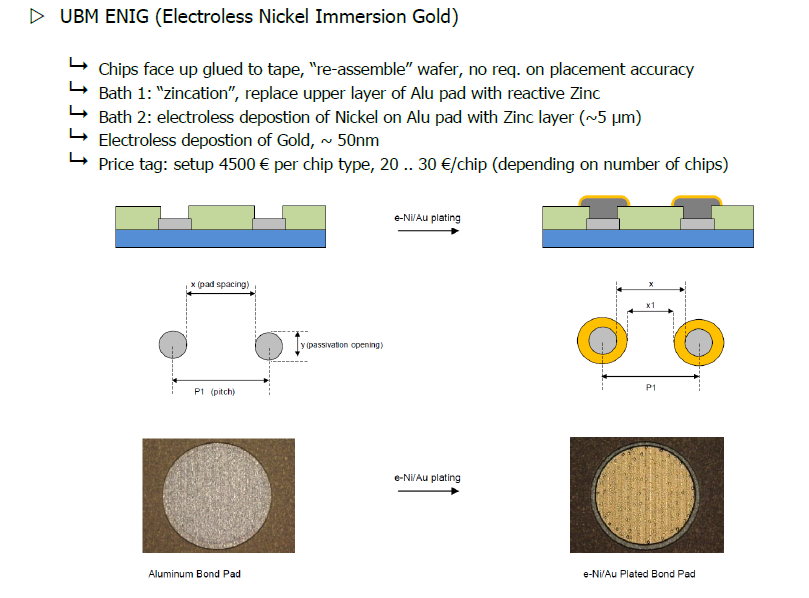 Ladislav Andricek, MPG Semiconductor Lab
VXD Meeting, Pisa, Oct. 2014
Bumping at PacTech - balling
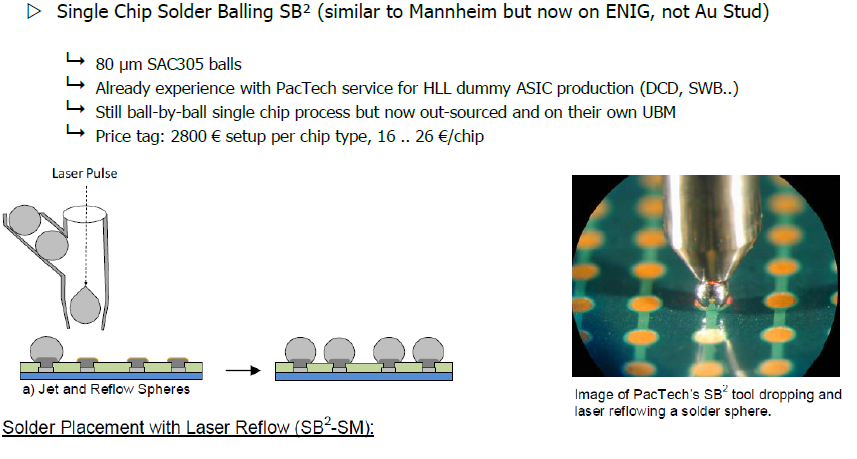 100 µm
Ladislav Andricek, MPG Semiconductor Lab
VXD Meeting, Pisa, Oct. 2014
6 June 2014: 20 hot SWB18 1.0 + 10 setup dummies sent to PacTech
	:- received warnings because of scratches and probe marks on the pads
	:- confirmed  that we take the risk 

10 July 2014: received 20 bumped hot chips + 6 from setup

 ~9000 Euro, mostly for setup cost, does not scale with #chips
Ladislav Andricek, MPG Semiconductor Lab
VXD Meeting, Pisa, Oct. 2014
Bump height  very homogeneous
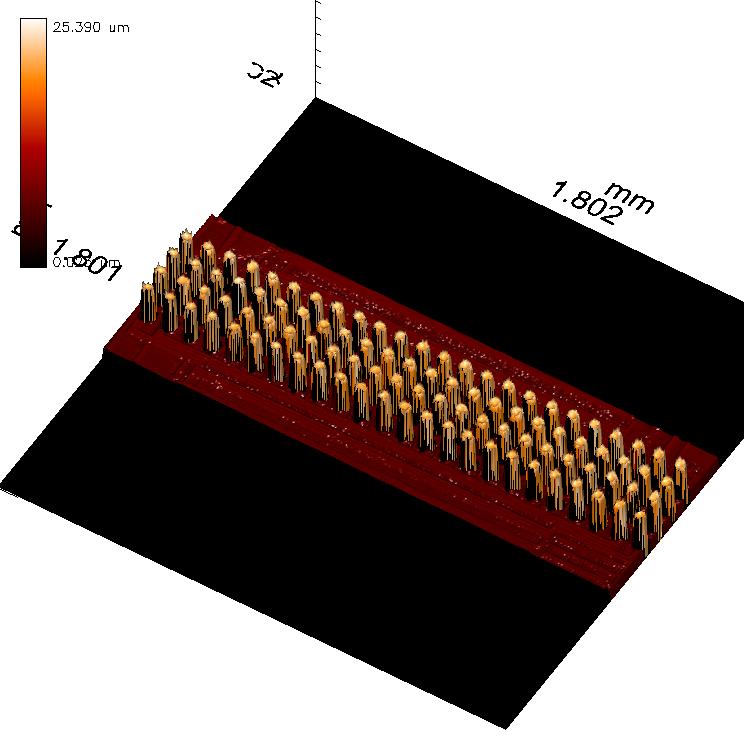 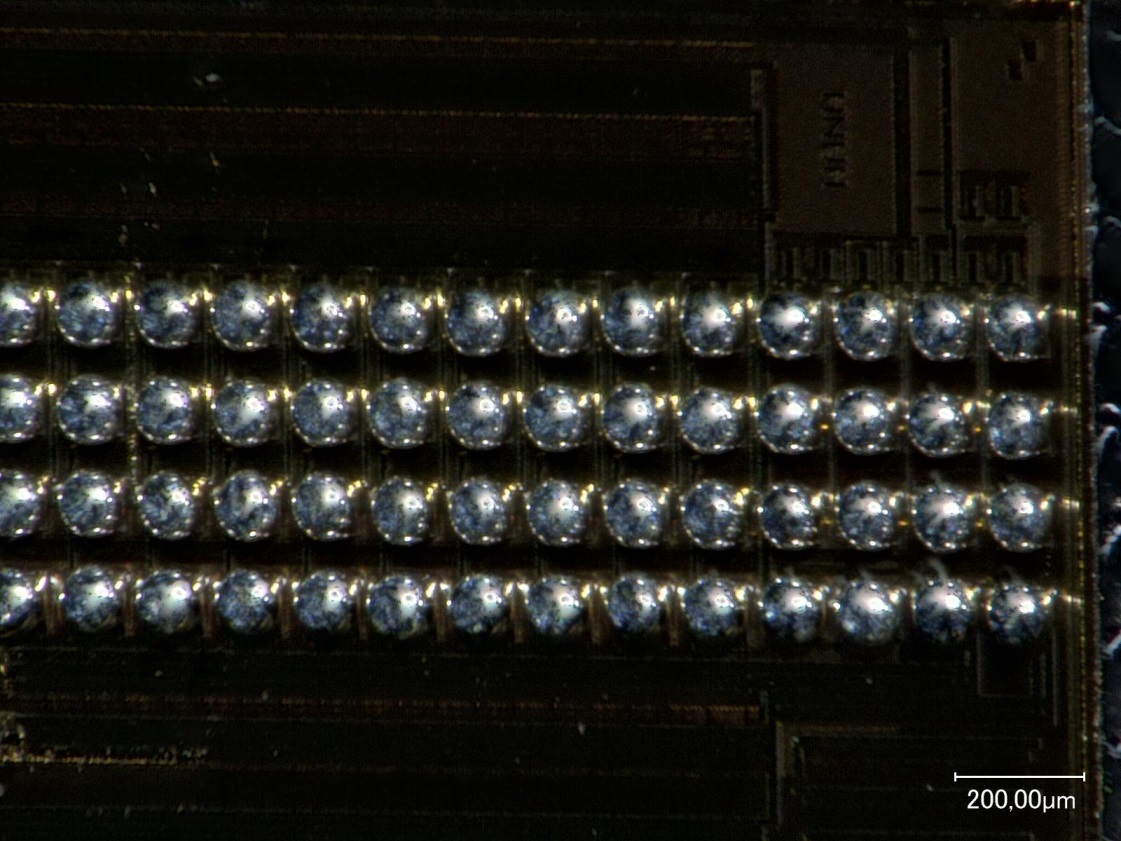 Ladislav Andricek, MPG Semiconductor Lab
VXD Meeting, Pisa, Oct. 2014
Bump height  very homogeneous
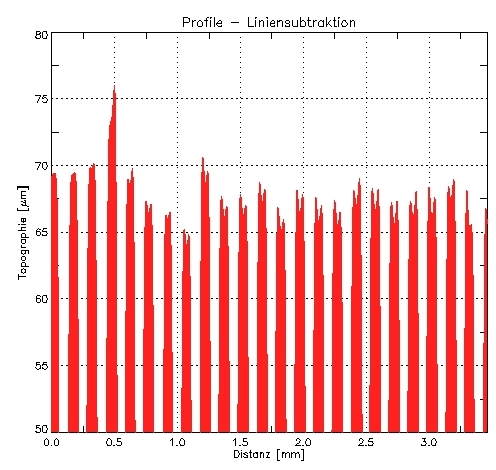 One row of a sample: ~67 µm (-2/+8)
Ladislav Andricek, MPG Semiconductor Lab
VXD Meeting, Pisa, Oct. 2014
X-ray  some blisters, <20%, acceptable
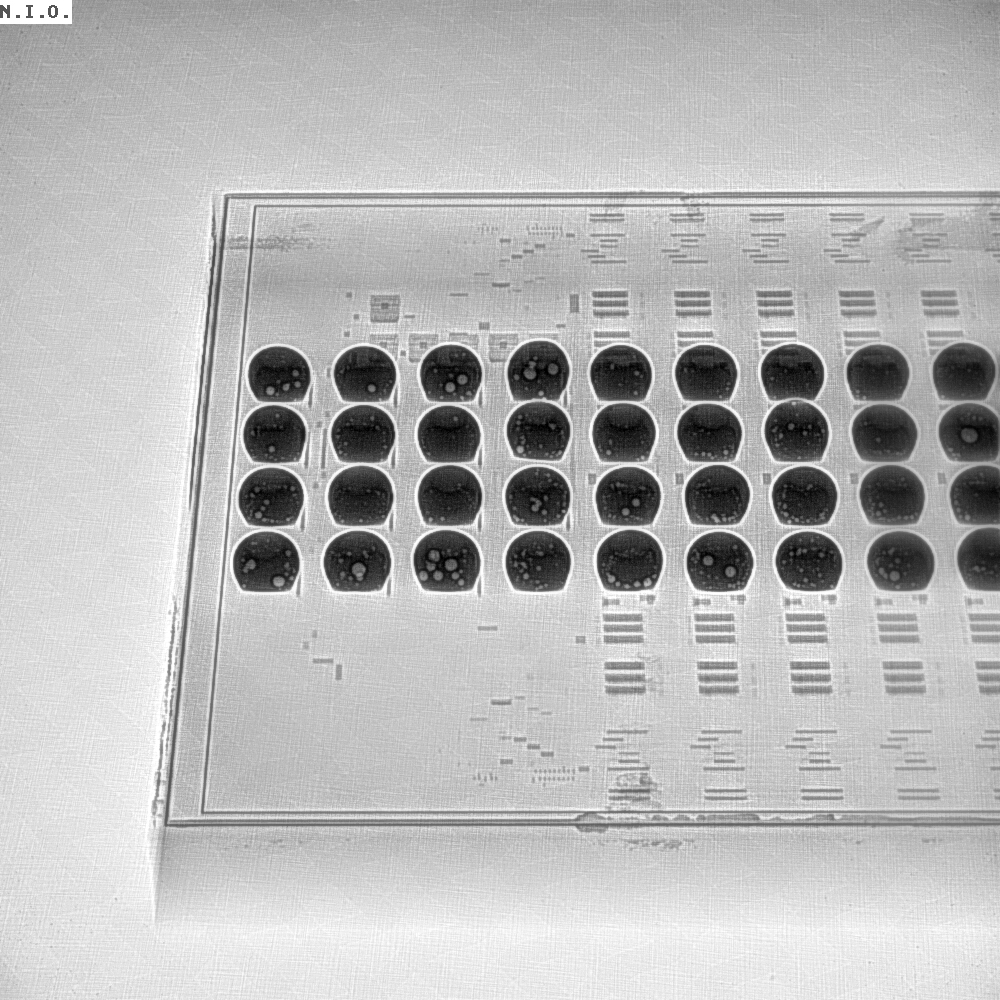 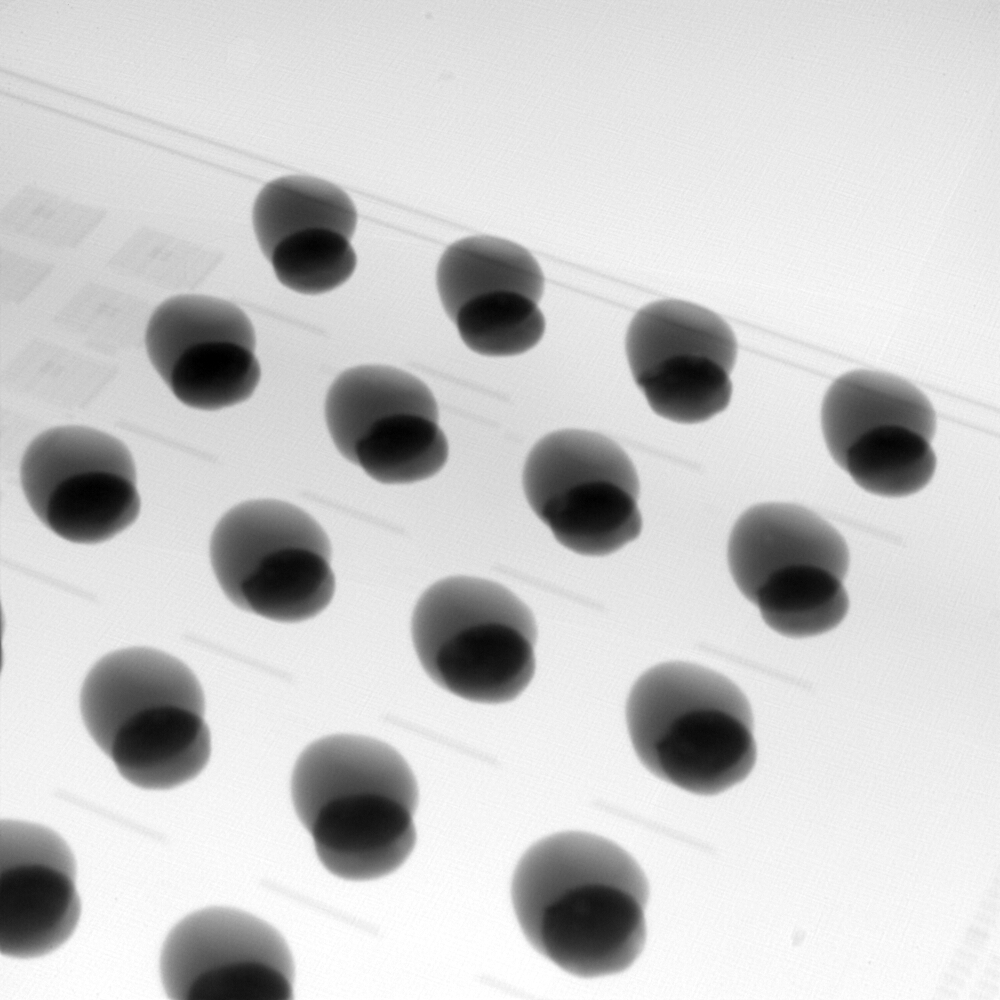 SAC on Au Stud
PacTech
Ladislav Andricek, MPG Semiconductor Lab
VXD Meeting, Pisa, Oct. 2014
X-ray  some blisters, <20%, acceptable
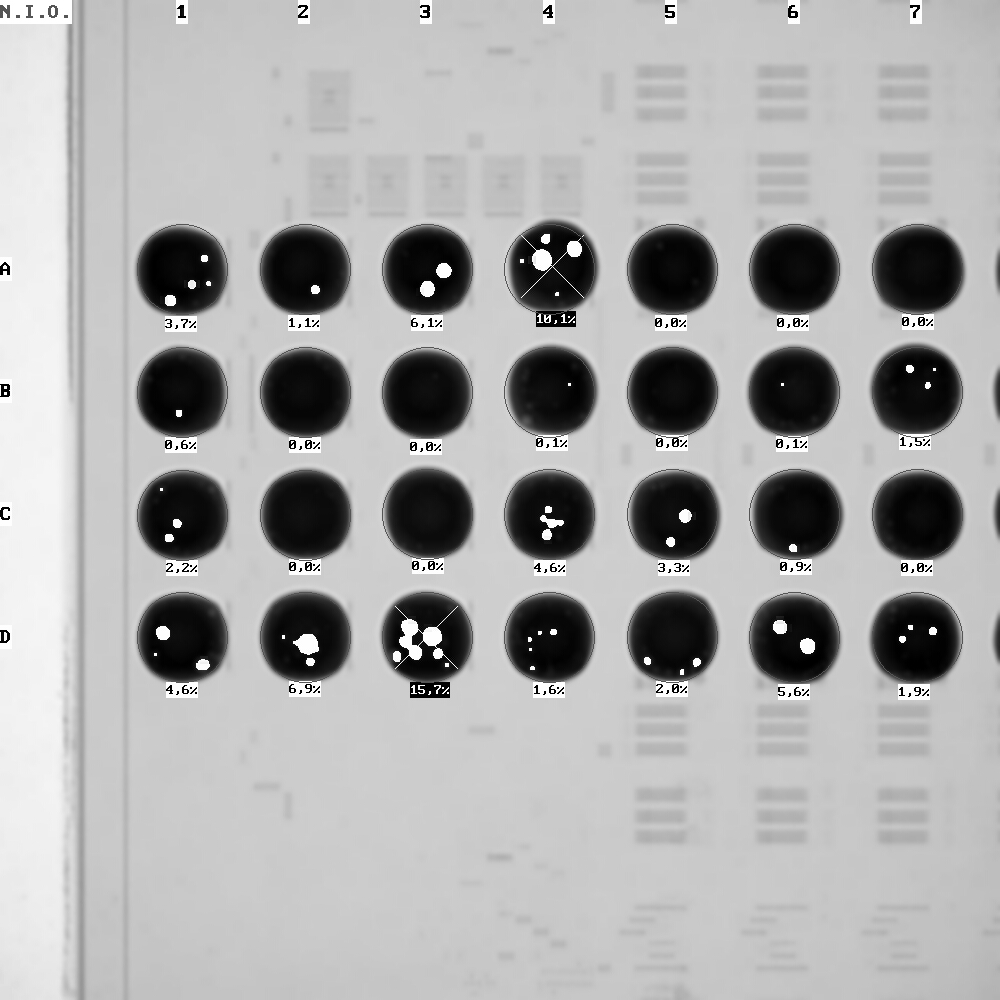 Ladislav Andricek, MPG Semiconductor Lab
VXD Meeting, Pisa, Oct. 2014
Shear tests
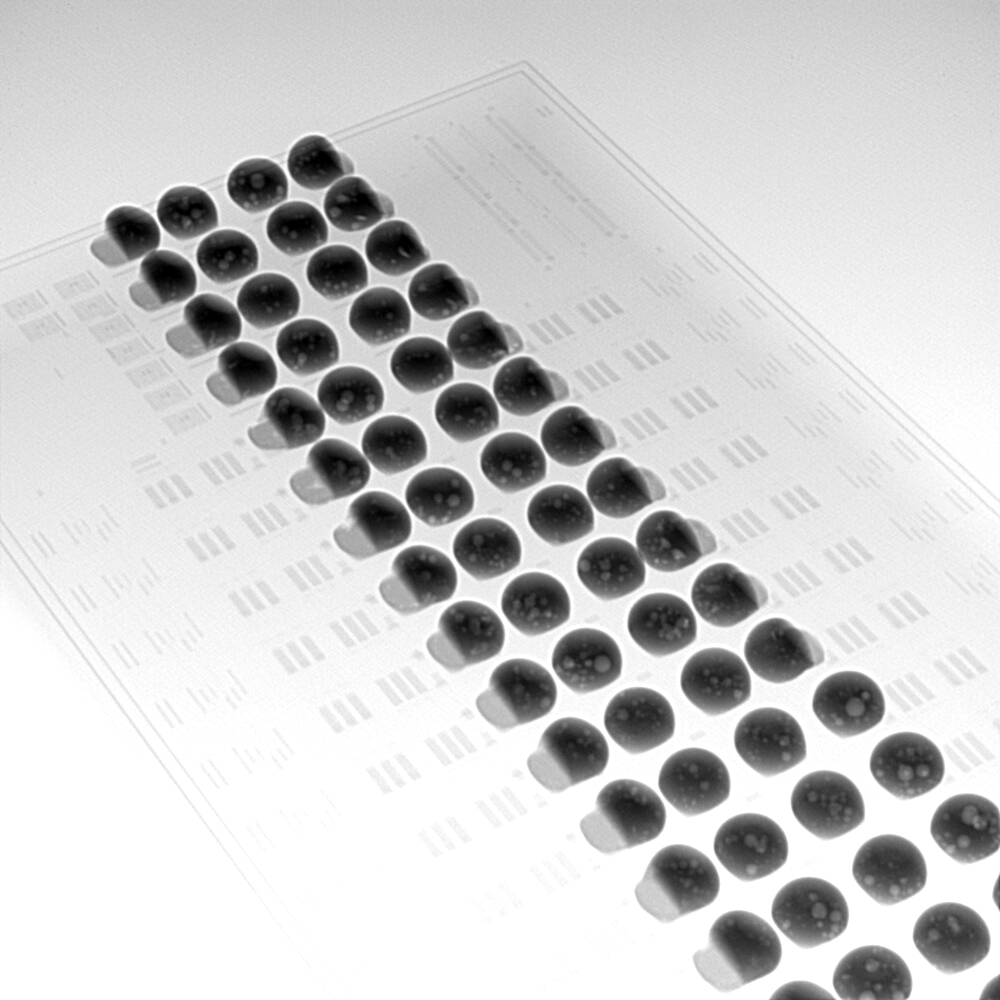 Ladislav Andricek, MPG Semiconductor Lab
VXD Meeting, Pisa, Oct. 2014
Shear tests
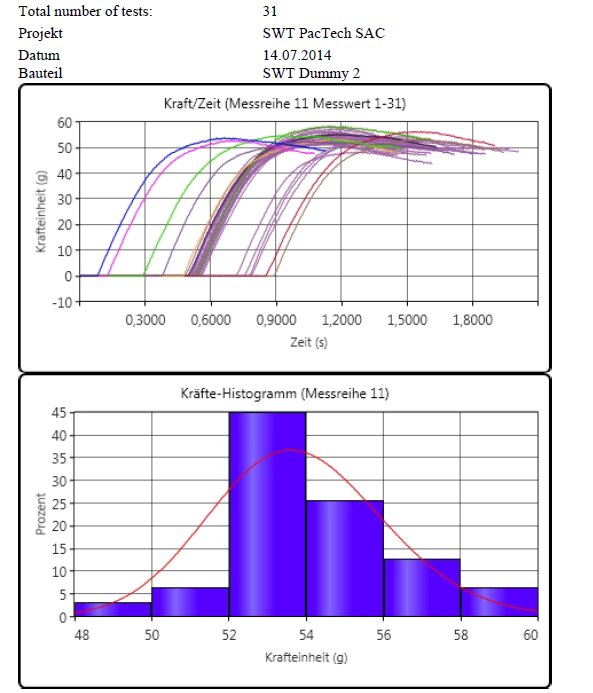 Ladislav Andricek, MPG Semiconductor Lab
VXD Meeting, Pisa, Oct. 2014
Shear tests
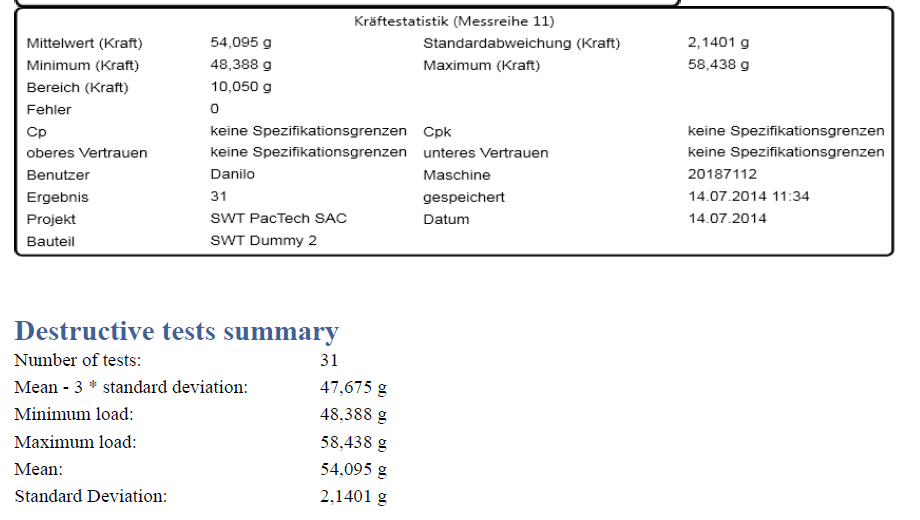 All ball shear, 54g/bump  pass
Ladislav Andricek, MPG Semiconductor Lab
VXD Meeting, Pisa, Oct. 2014
Cross section
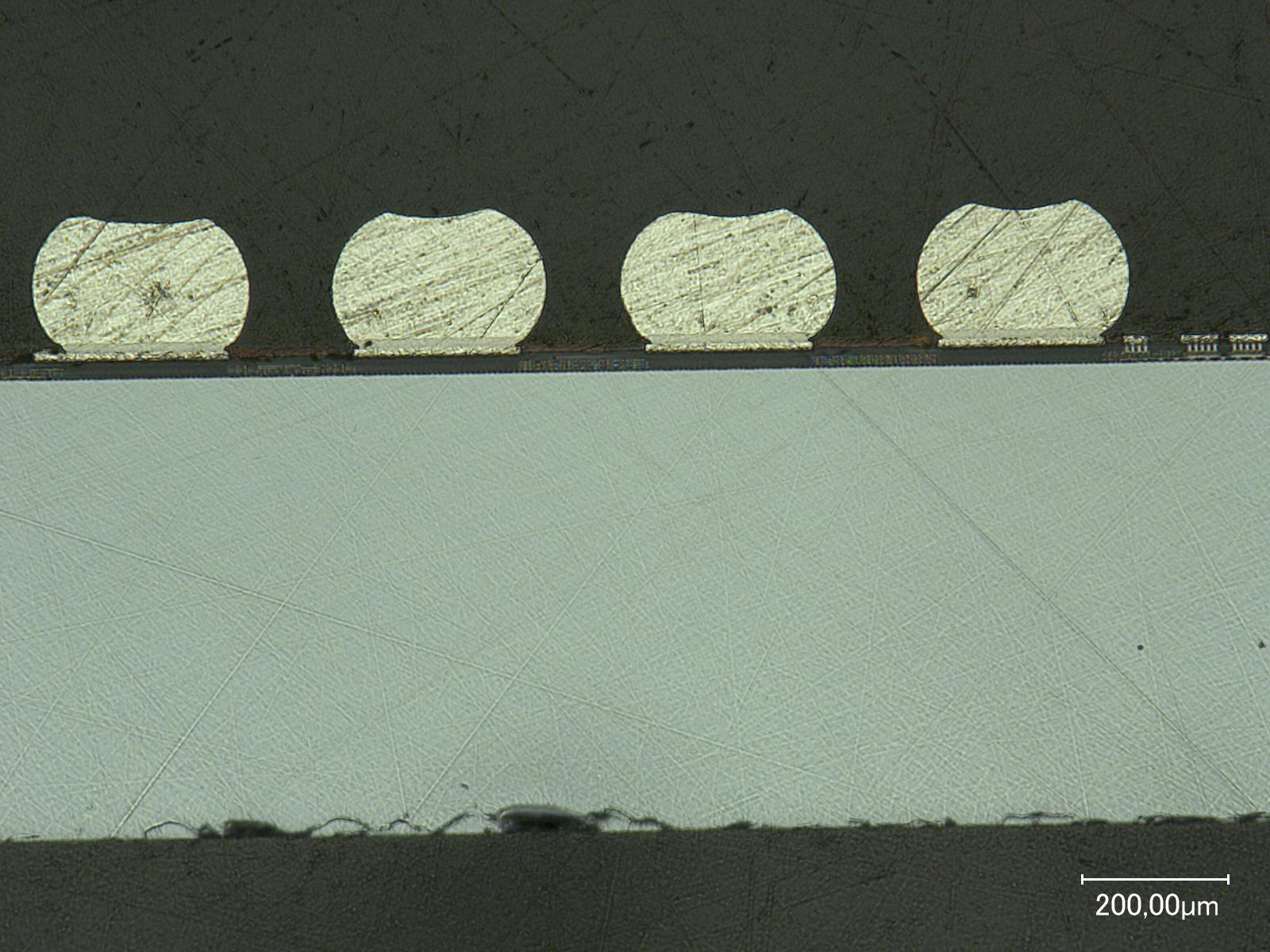 Ladislav Andricek, MPG Semiconductor Lab
VXD Meeting, Pisa, Oct. 2014
Detail
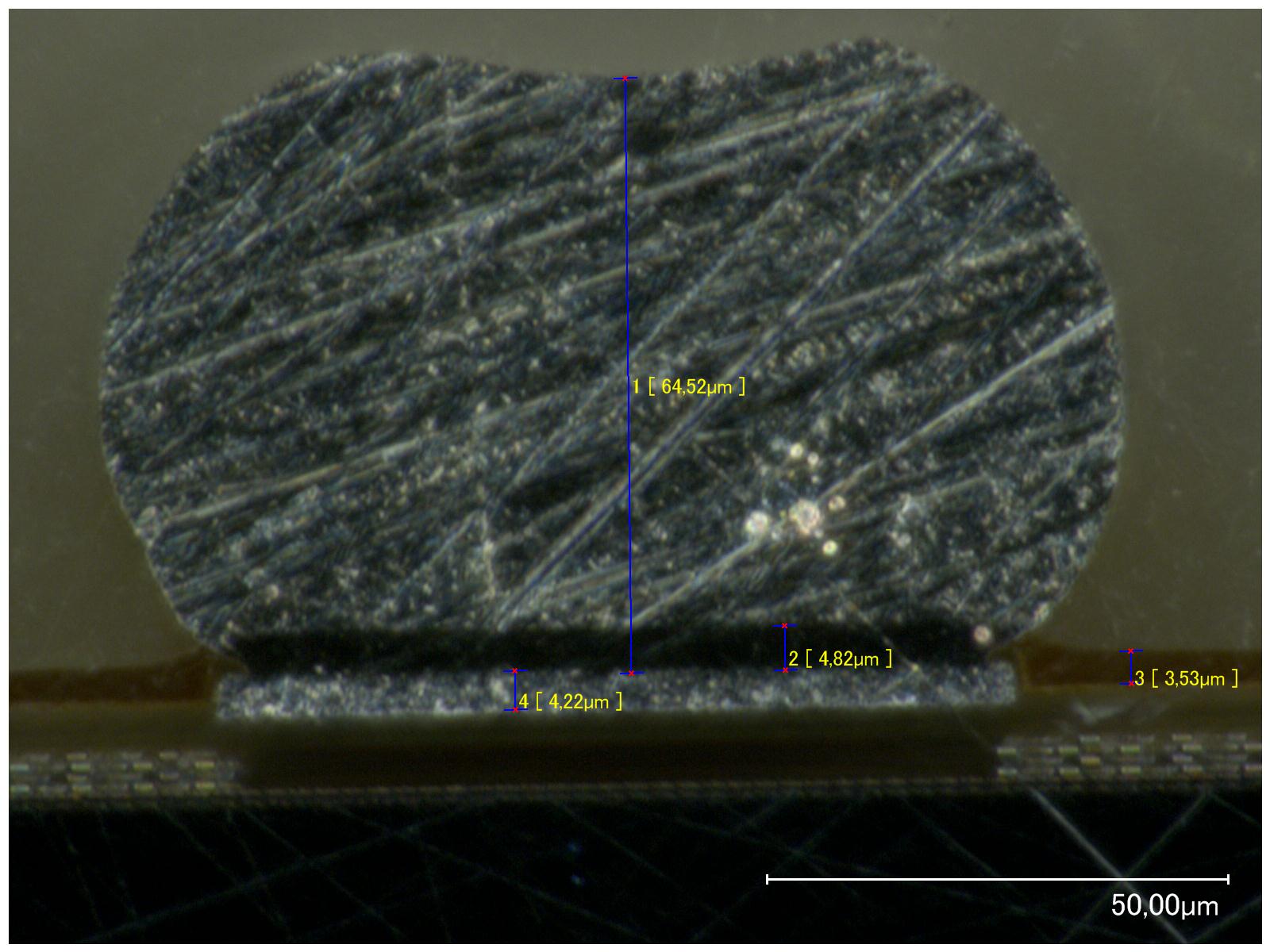 Ladislav Andricek, MPG Semiconductor Lab
VXD Meeting, Pisa, Oct. 2014
summary
:- first bumping test of SWB at PacTech so far successful


Next steps:

:- test ASICs on probe station after  bumping (have the ASICs here ..)

:- flip chip tests on recently finished bump adapters
      :- smaller ball diameter??

:- go for this? Or bumping on wafer level??
Ladislav Andricek, MPG Semiconductor Lab
VXD Meeting, Pisa, Oct. 2014
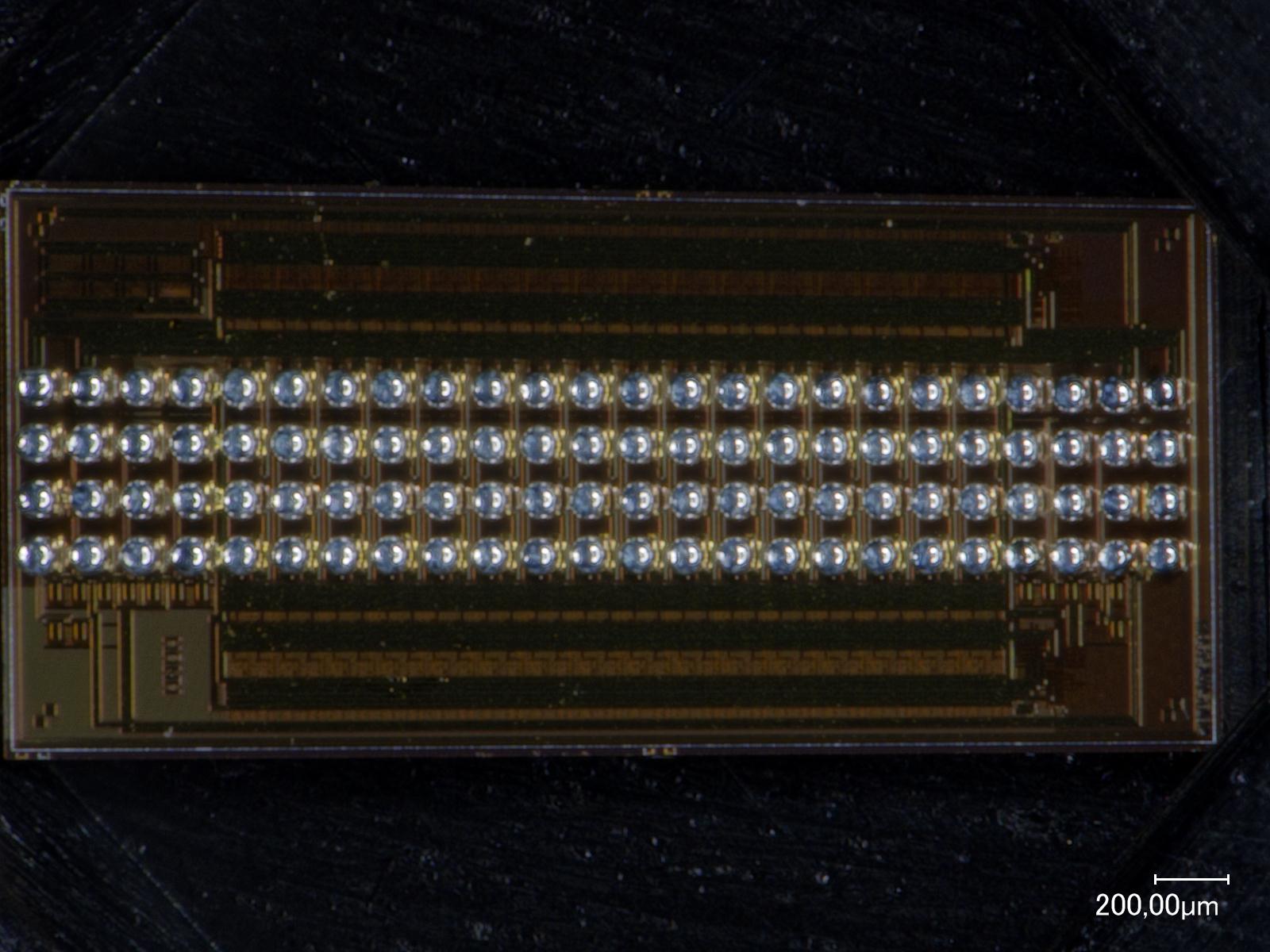 Ladislav Andricek, MPG Semiconductor Lab
VXD Meeting, Pisa, Oct. 2014